Thank You To Our Sponsors
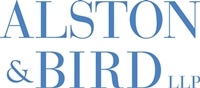 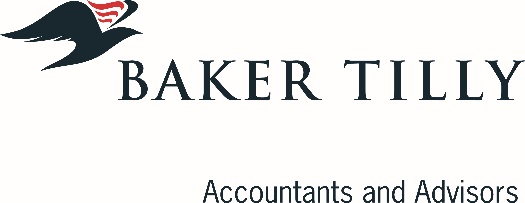 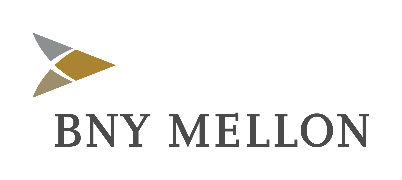 Platinum
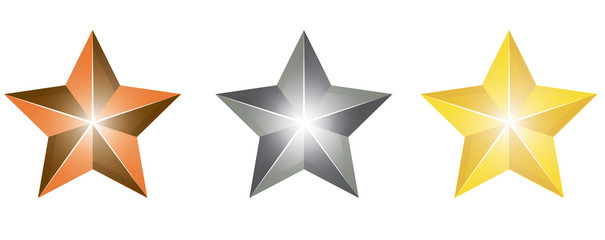 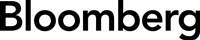 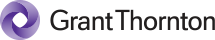 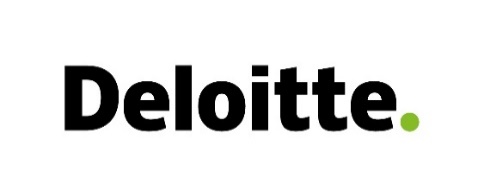 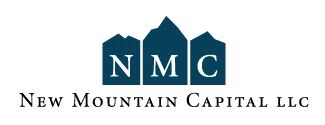 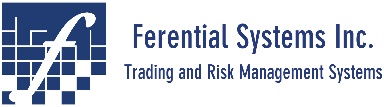 Non-Profit
Gold
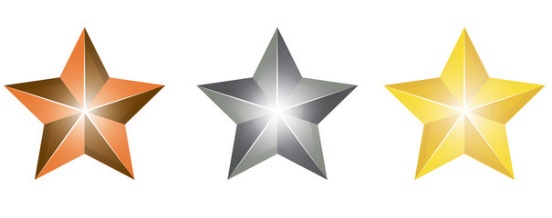 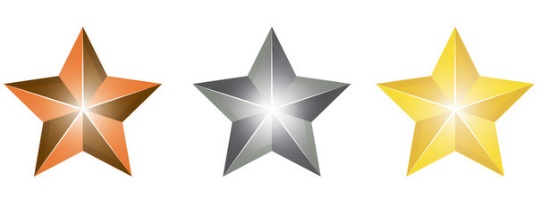 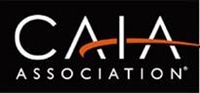 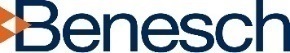 The New York Alternative Investment Roundtable
www.ny-air.org
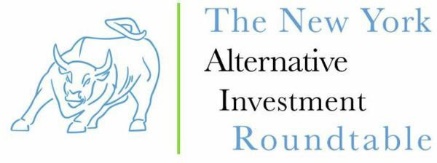 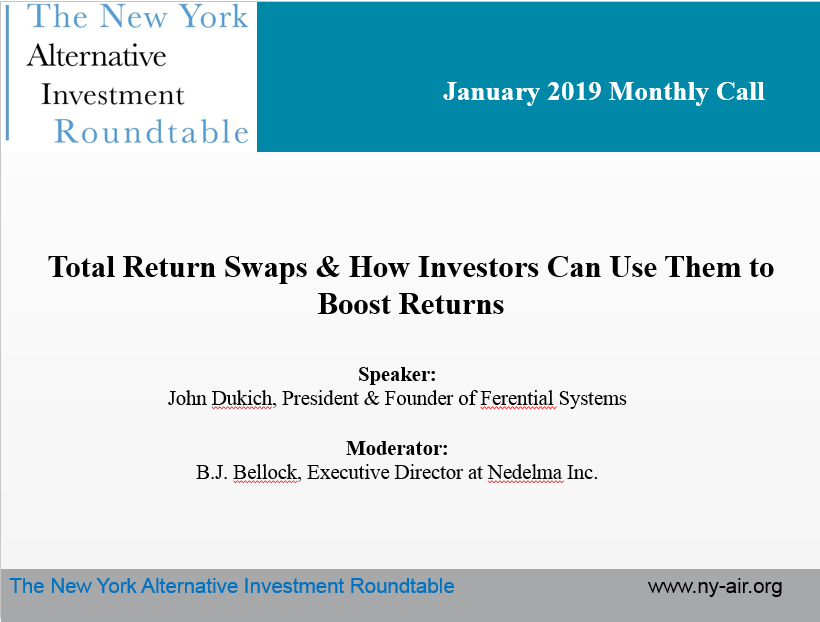 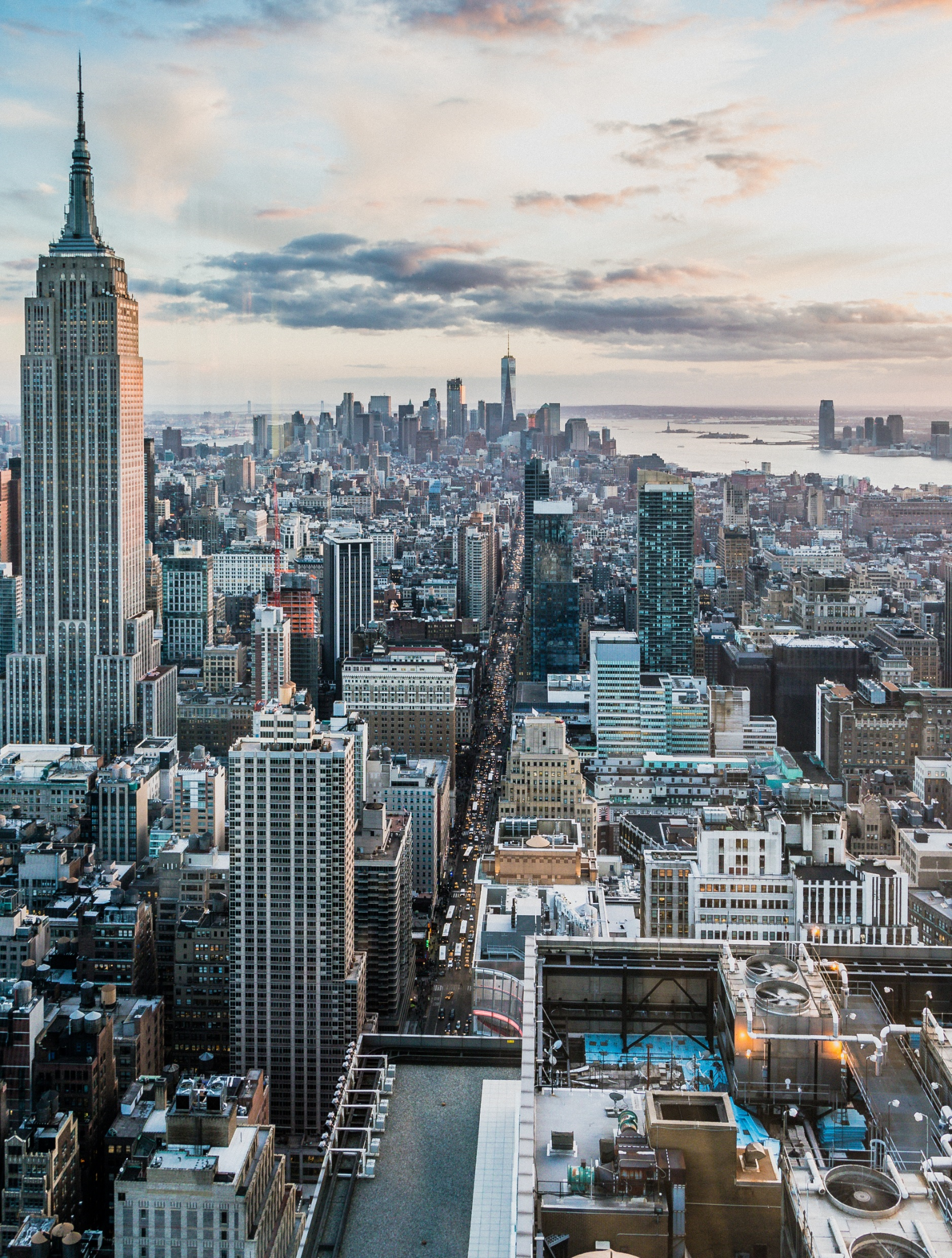 TotalReturnSwaps.How Investors Can Use Them to Boost Returns
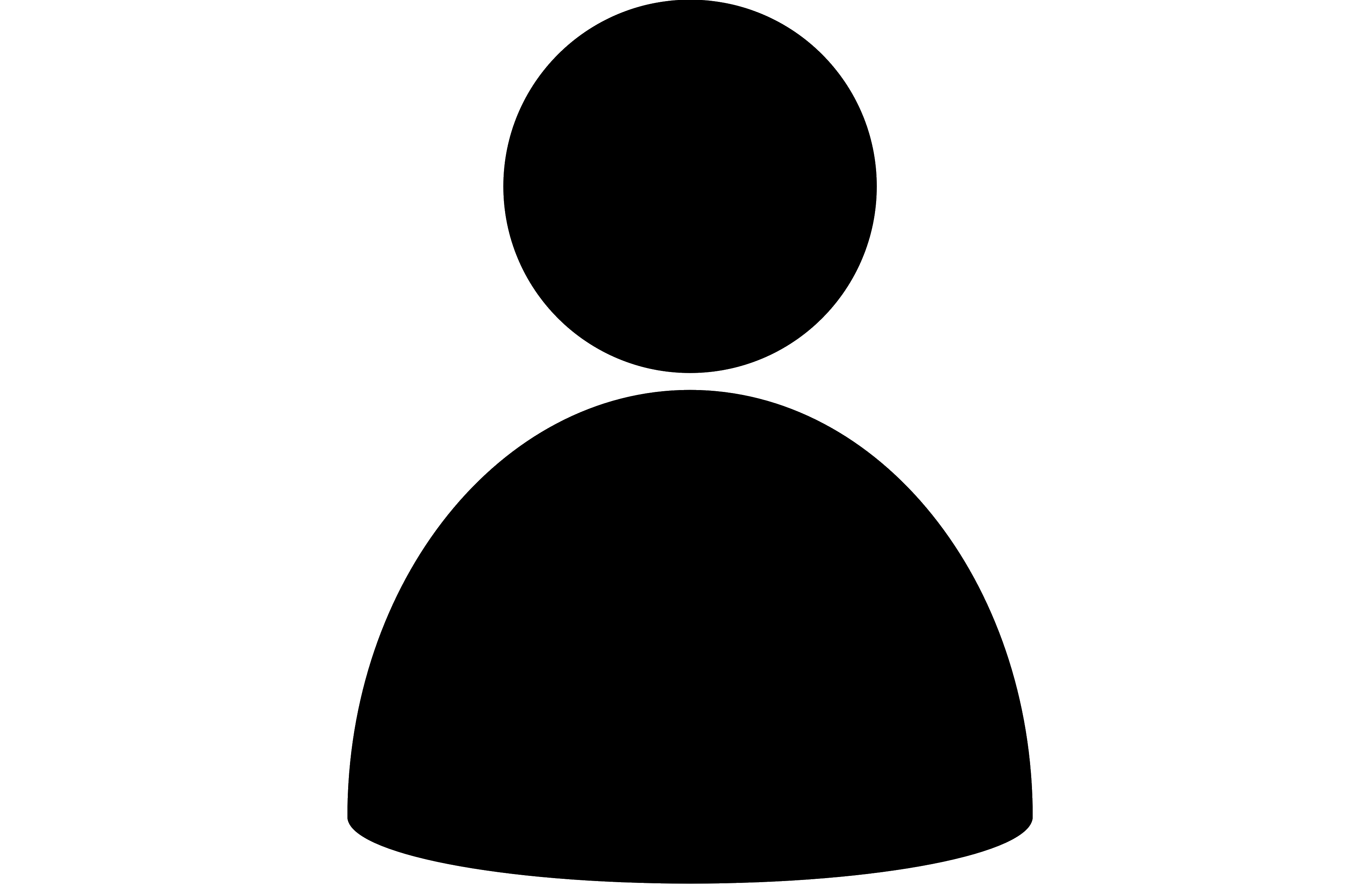 LIBOR         S&P
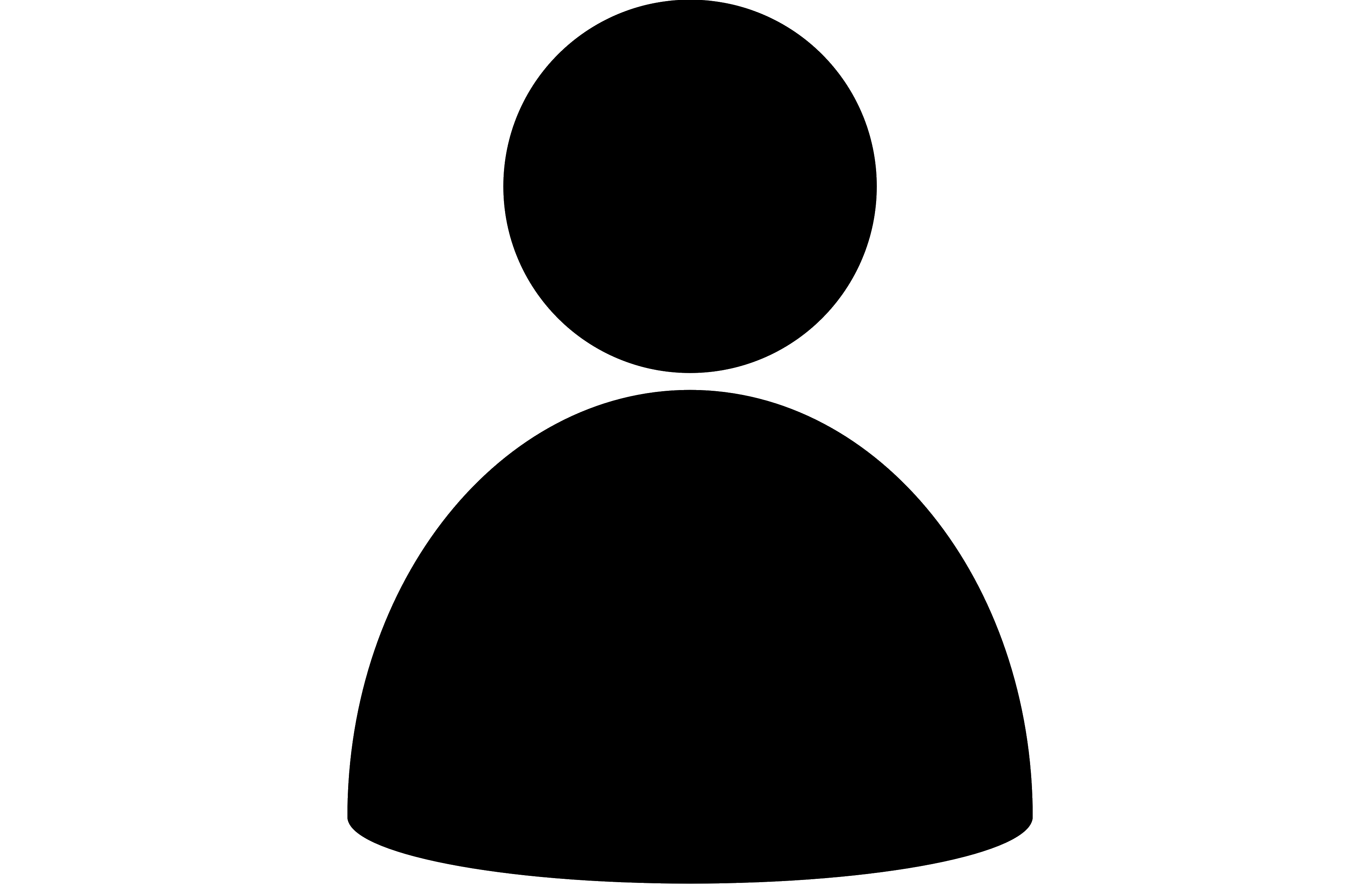 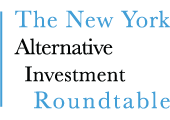 Ferential
Systems
Inc
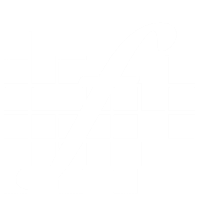 1.29.2019
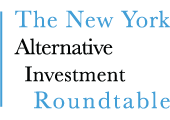 John Dukich
President & CEO
Ferential Systems Inc
The Roundtable is a non-profit organization committed to promoting education and best practices in the alternative investment industry. Our membership is comprised of investors, investment managers, and other industry professionals who meet regularly to share insights and connect with like-minded colleagues. We host events featuring a wide range of thought-provoking speakers, which provide our members the opportunity to garner useful information and exchange ideas. Our goal is to create a forum for thought leadership where professionals can enhance their skills and network with others committed to advancing the industry along the highest ethical standards.
Robert Dukich
Quantitative Analyst
Ferential Systems Inc
Mechanics
Total Return
Receiver
Total Return Payer
Cash Market Comparison
Requires large capital outlay
Asset is recorded on the balance sheet
May be illiquid

Total return encompasses:
Price changes 
Income (dividends or coupons)

TRS provides total return of:
Published Index
Single name asset
Portfolio/Custom Index

TRS is a bet that the return on the asset leg will exceed the financing rate paid (from the perspective of the asset leg receiver)
Total Return
Financing Rate
Party A: Receive Financing Rate, Pay Total ReturnParty B: Receive Total Return, Pay Financing
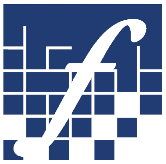 Return Structures
Asset Leg
Financing Leg
Calculation
Calculation
Price change of underlying face value
Income from dividends or coupons
Fixed
Single Asset
Floating
Index
Second Asset
Portfolio
OR
OR
OR
OR
Reference
Reference
Rate Index (e.g. LIBOR) ± spread in sync with repo market
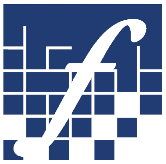 Notional Structures
Cash Flows
Constant Notional Structure
Fixed $ amount
Constant Units Structure
Cash Flows
Fixed # of underlying units
P = Asset Price
N = $ Notional


C = $ Coupon per Unit
R = Financing Rate
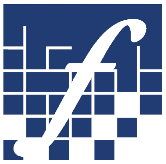 Valuation
Accrual Method
Projection Method
Project cashflows on both legs using appropriate financing rates

Discount cashflows on both legs using appropriate financing rates
Change in price since last reset date, plus any dividends or coupons in that period
Accrued interest on financing leg
No assumption about future of underlying
Grows at the financing rate

Both methods yield similar results
Payment periods past the next reset date have no impact on value
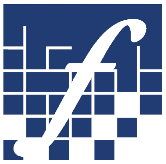 Product Comparison
Asset in the Cash Market
Requires large capital outlay
Asset is recorded on the balance sheet
May be less liquid

Forwards & Futures
Single payment
Do not fully  account for income

IRS & CDS
Hedge only one risk factor
CDS contains CDS basis risk

TRS Clearing
Not a cleared product
SEFs only list index TRS
Subject to valuation adjustments (XVA)
Collateral
Subject to bilateral margining
Need to have a method of tracking collateral 

Variation Margin
Current exposure

Independent Amount (non regulatory)
Fixed amount
May be greater than normal due to illiquidity

Initial Margin (regulatory)
Historical VaR, ISDA SIMM, or grid (schedule)
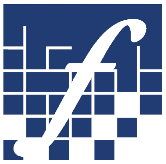 Methods to Shape Returns
Exposure
Take a naked position in an underlying

Diversification
Equitize Cash
Basis TRS to increase breadth of exposure

Hedging
Hedge total risk of a security

Deferrals
Defer losses
Defer capital gains tax

Leveraged Exposure
Take a position in underlying 
Enter into a TRS with the same underlying
Post your original position as collateral (albeit with haircut)
Or
Asset Leg has a multiplier

Arbitrage
Repo market vs TRS financing rate
TRS Asset Leg vs actual projected asset
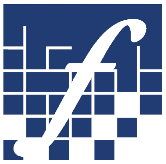 Q&A
Office Phone:	973-378-2020
Email:		sales@ferential.com
Ferential Website:	ferential.com
NY AIR Website:	ny-air.org
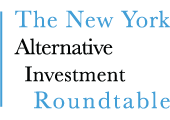 Ferential
Systems
Inc
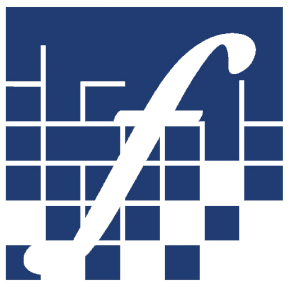